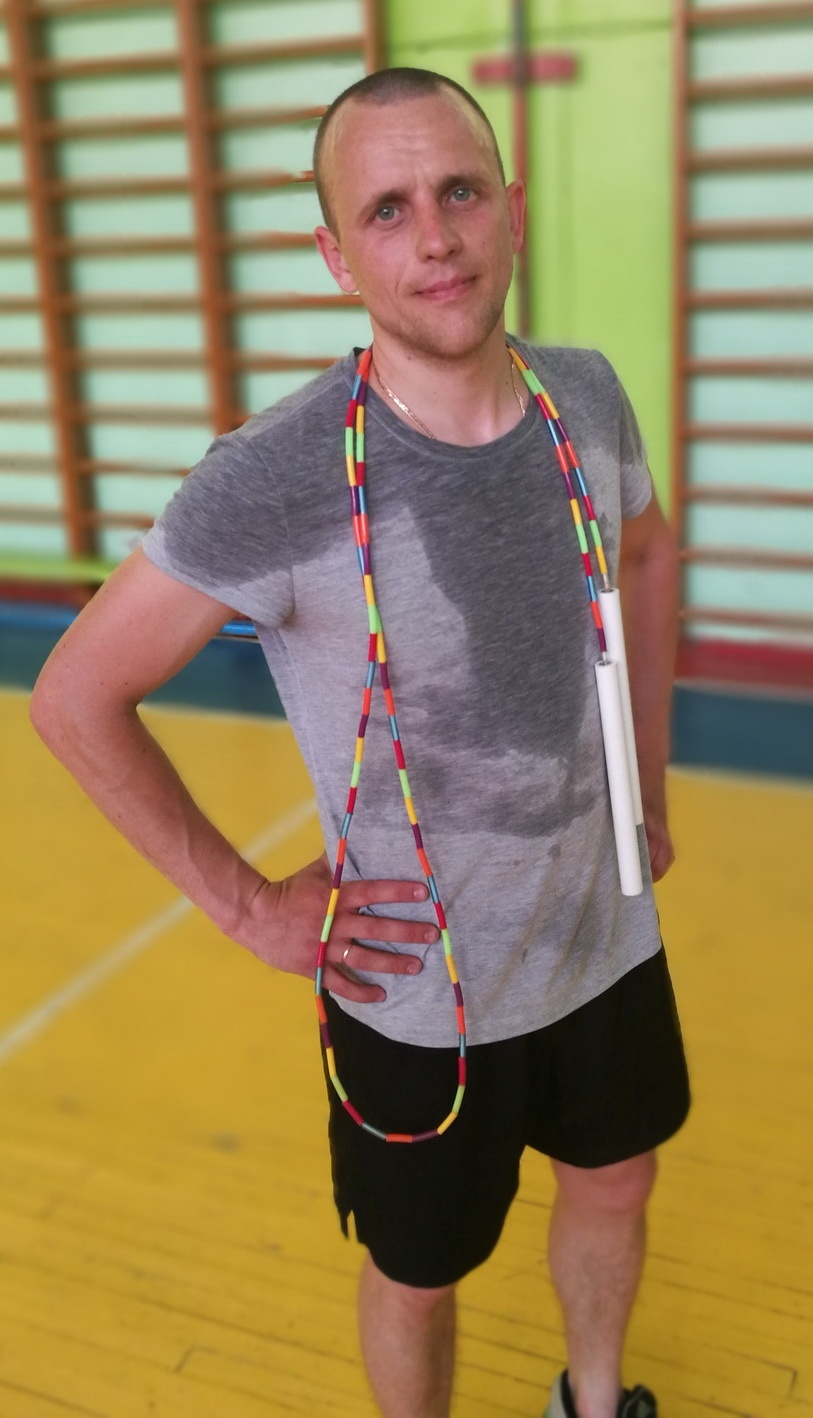 Митяев
Александр
Александрович
Основная ударная техника для самозащиты
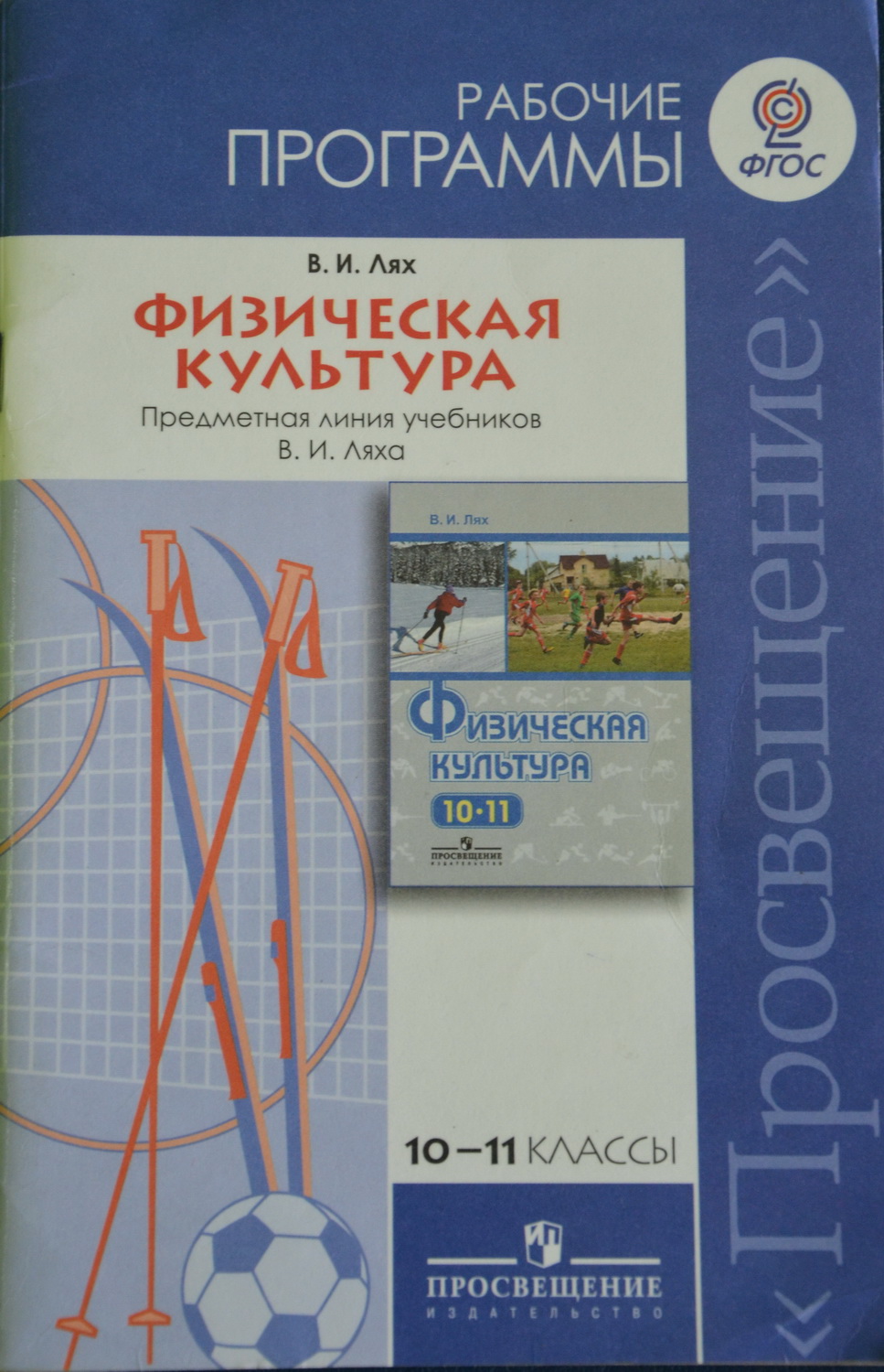 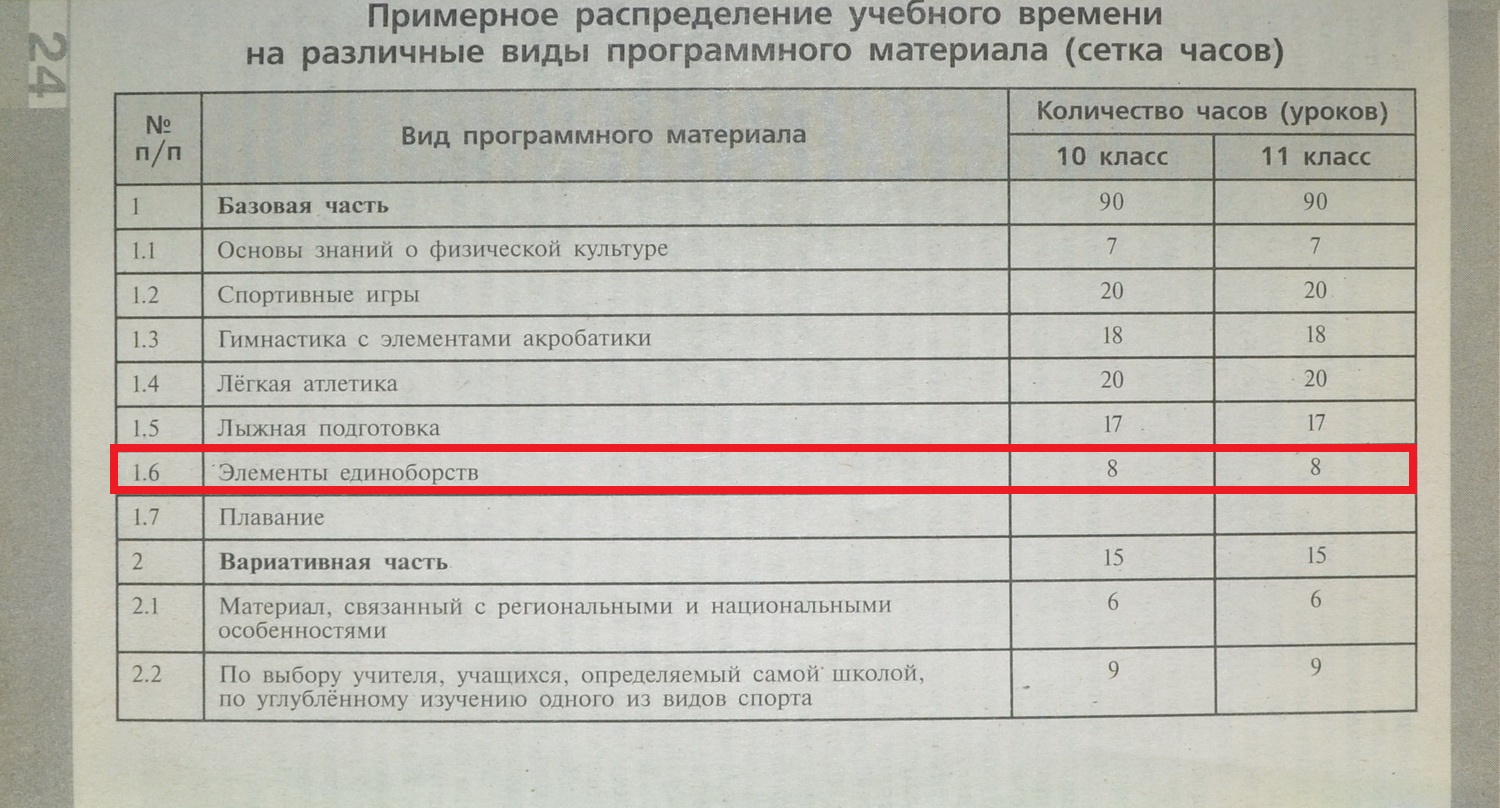 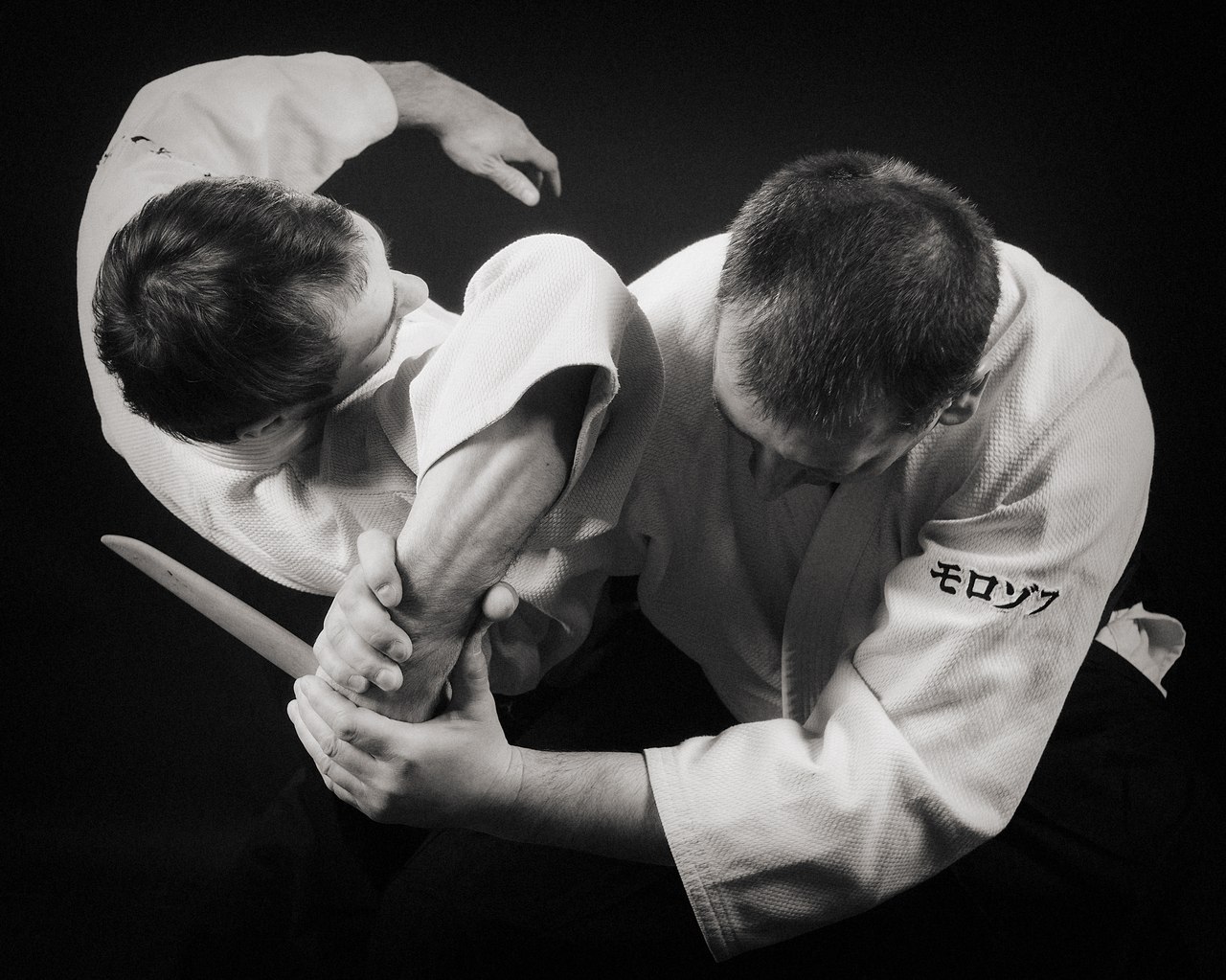 2014
2019
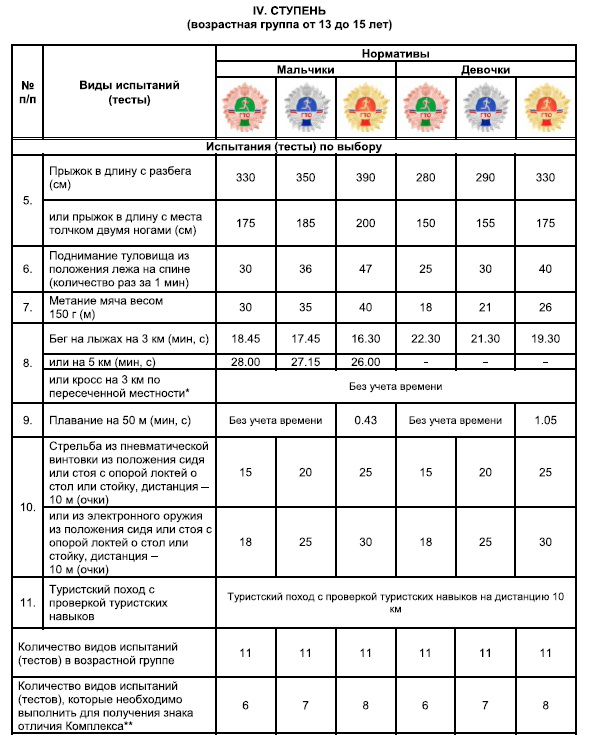 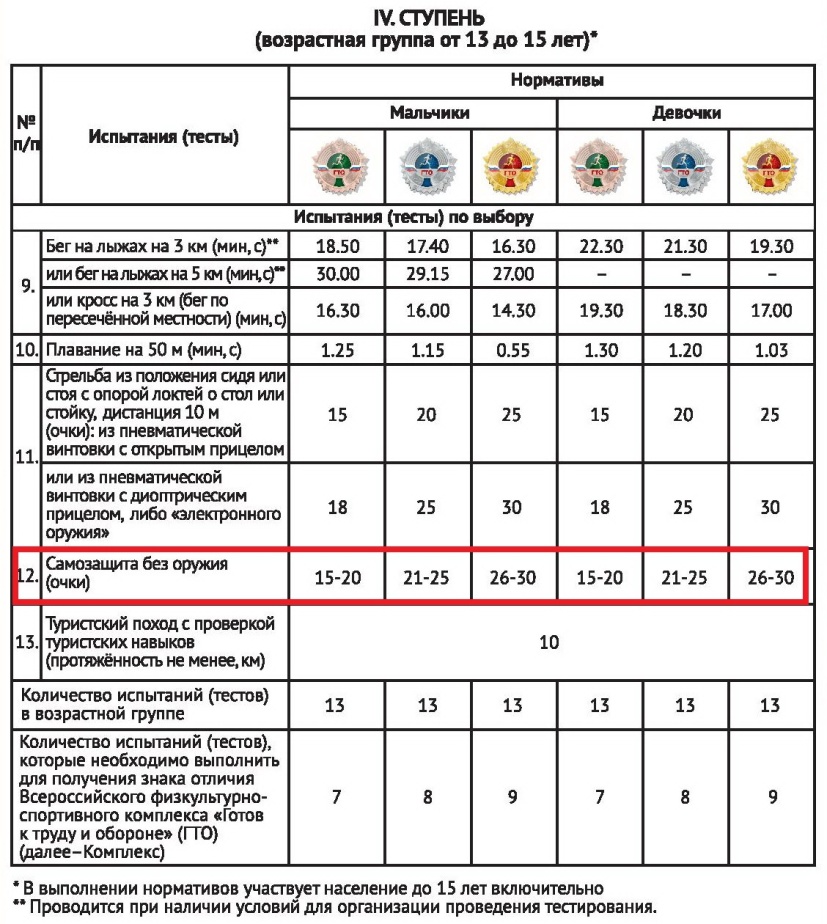 В соответствии с Федеральным законом от 29.12.2012 г. № 273-ФЗ «Об образовании в Российской Федерации», государственной программой Российской Федерации «Развитие образования» на 2013-2020 годы № 295 от 15 апреля 2014 г., в целях реализации мероприятий II этапа Всероссийского проекта «Самбо в школу» в общеобразовательных организациях Российской Федерации на 2016-2018 гг.
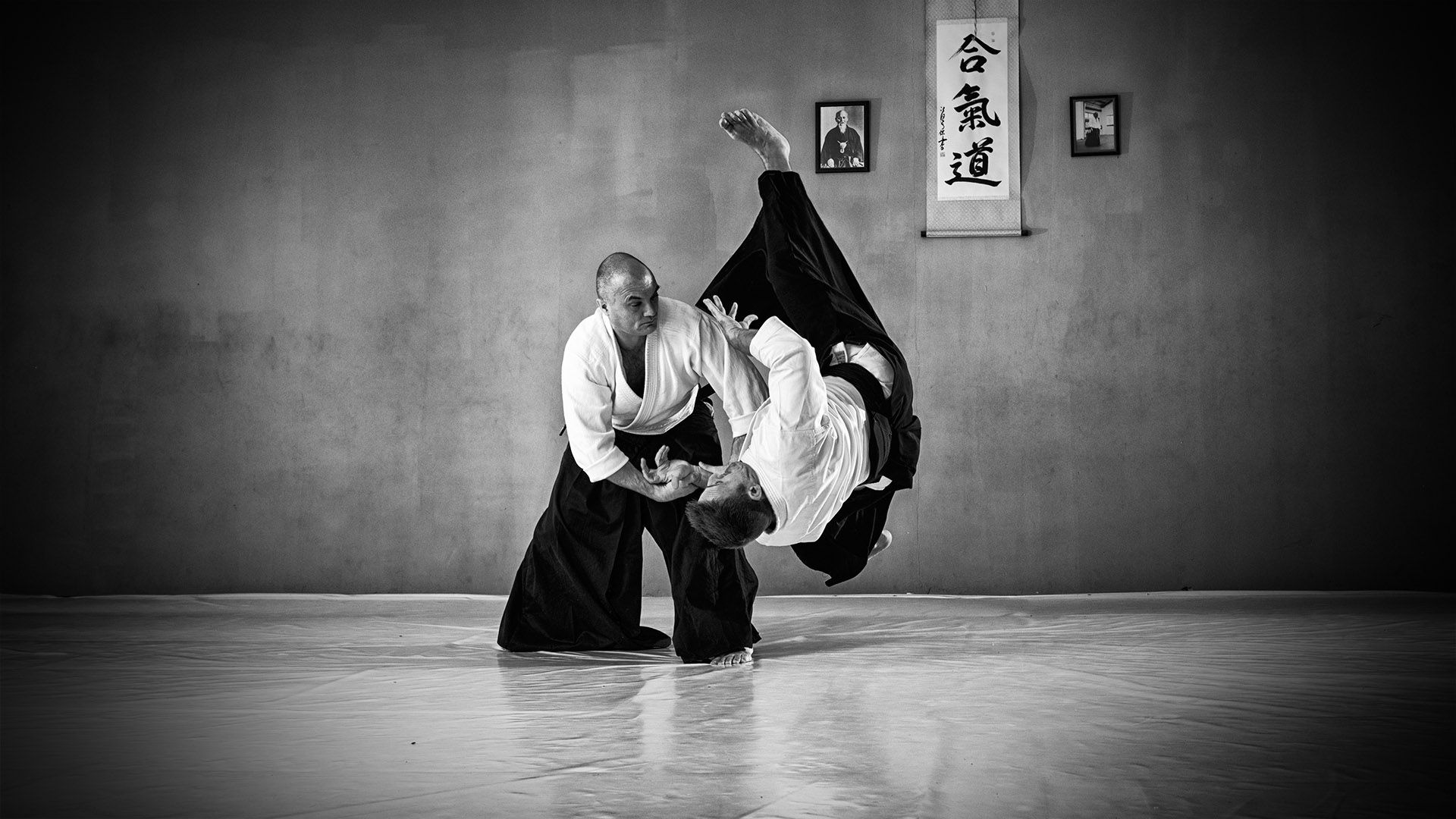 Задачи урока

1.Обучить основной ударной техники руками и ногами. 

2.Развивать основные двигательные навыки.

3.Содействовать воспитанию волевых качеств.
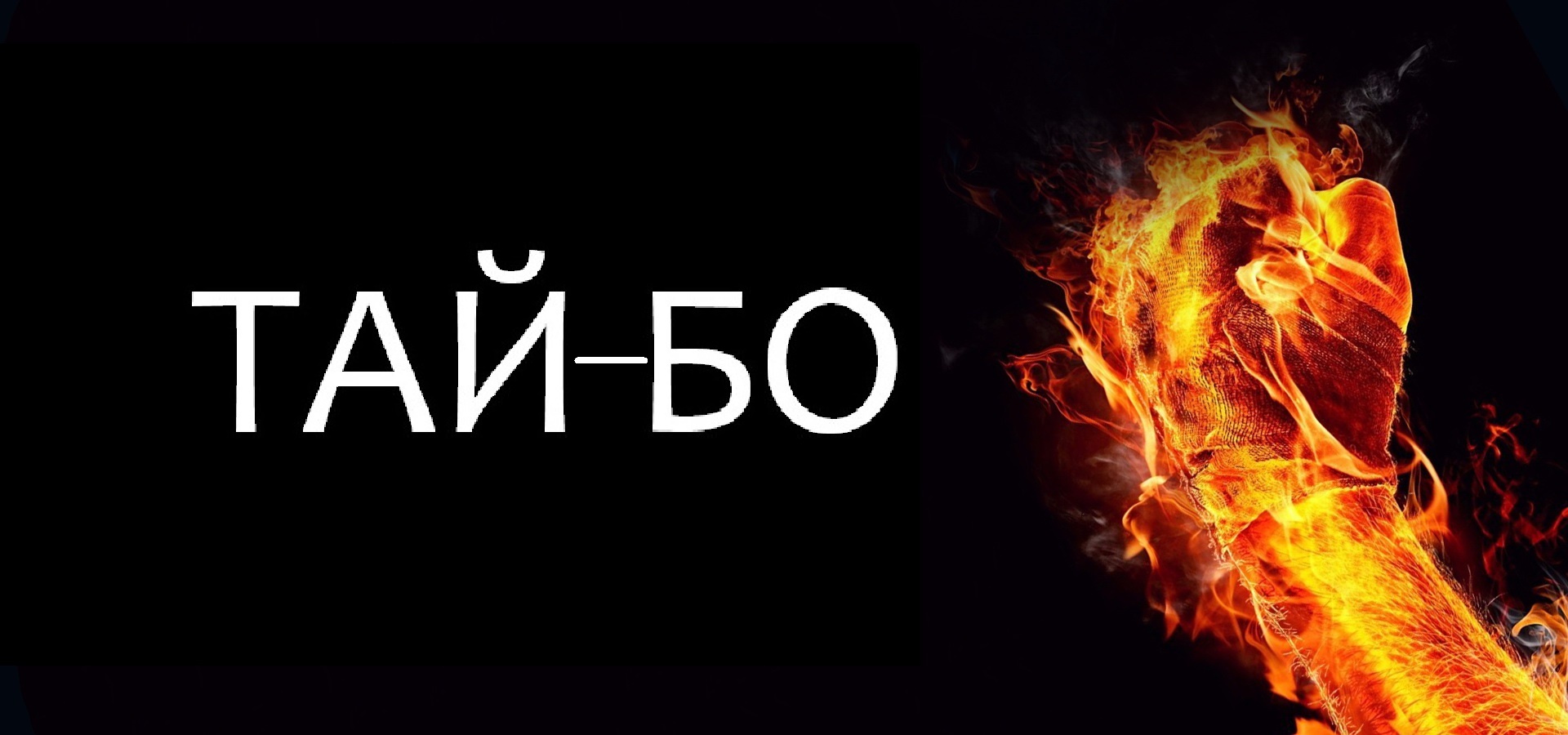 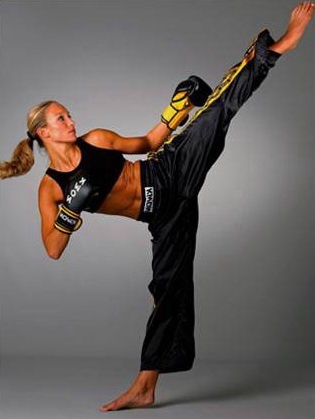 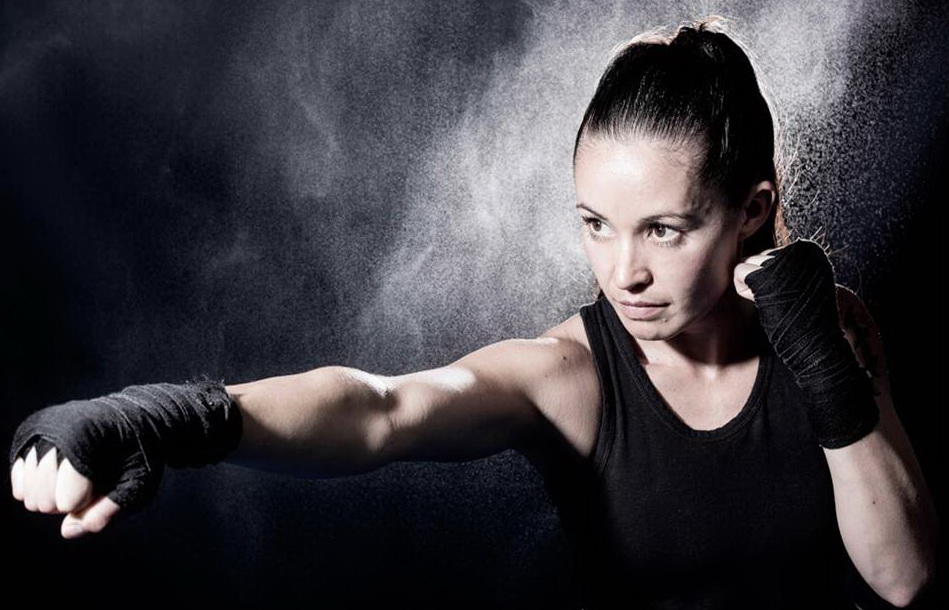 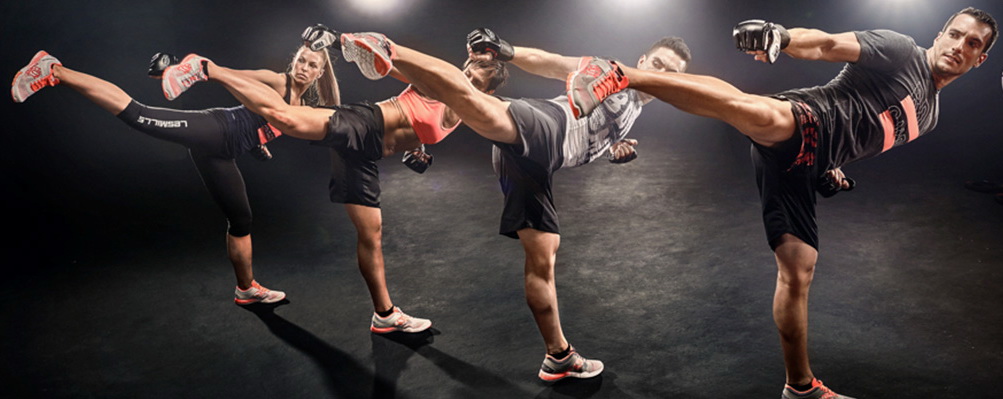 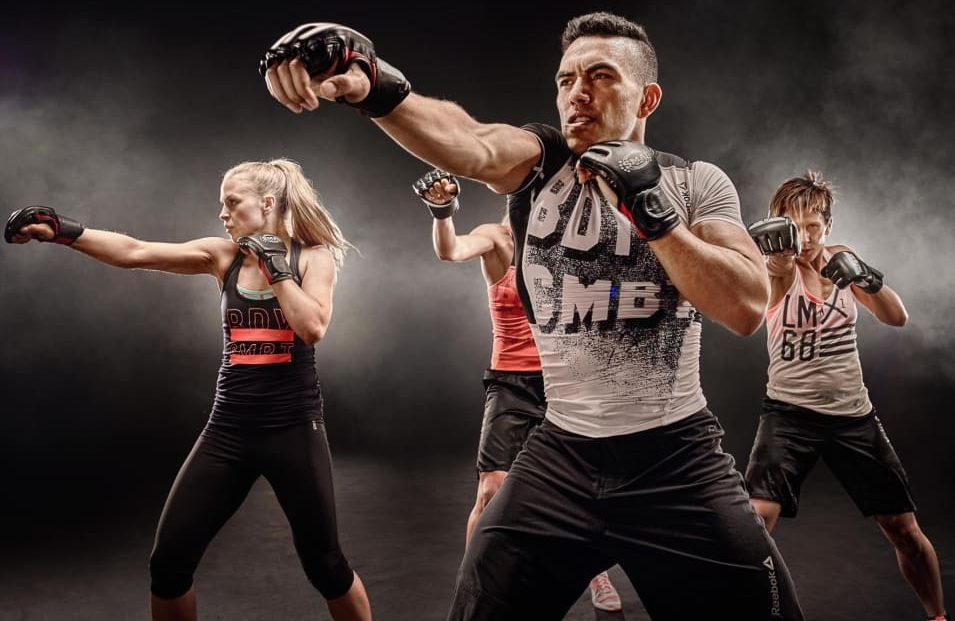 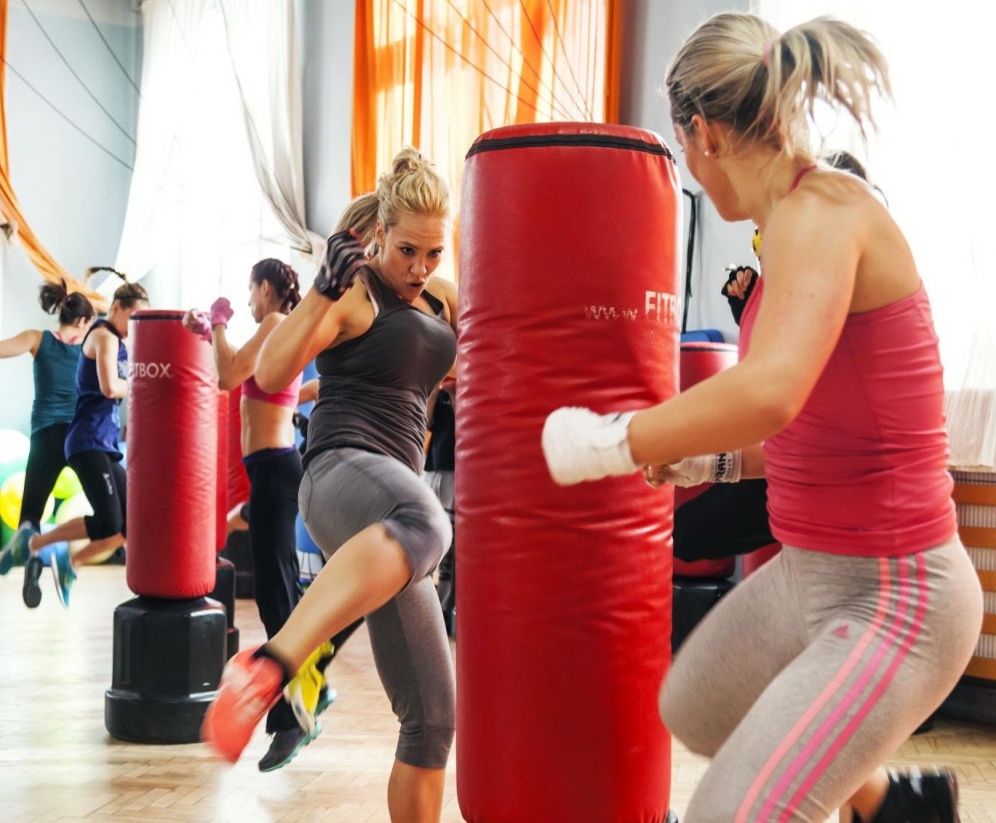 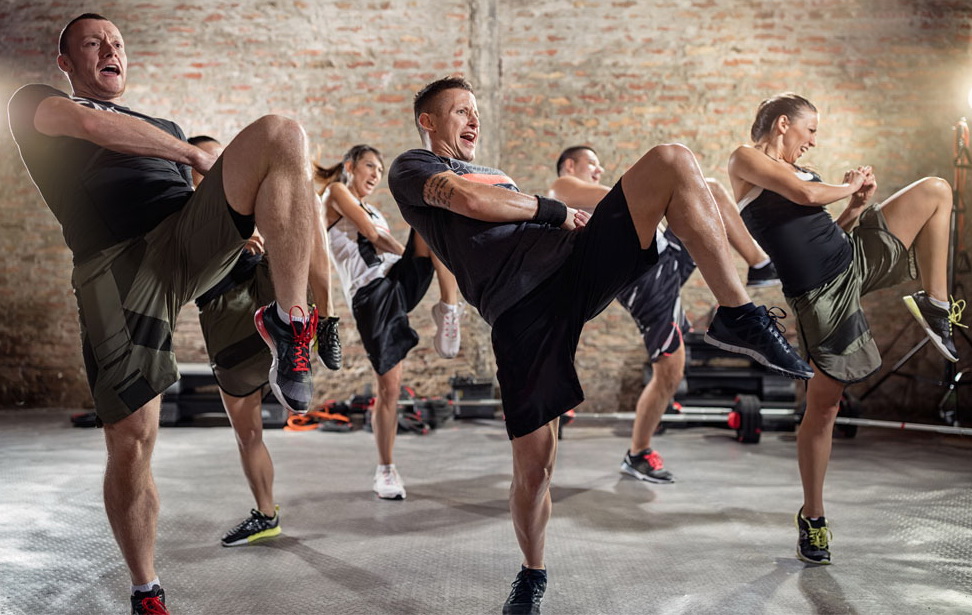 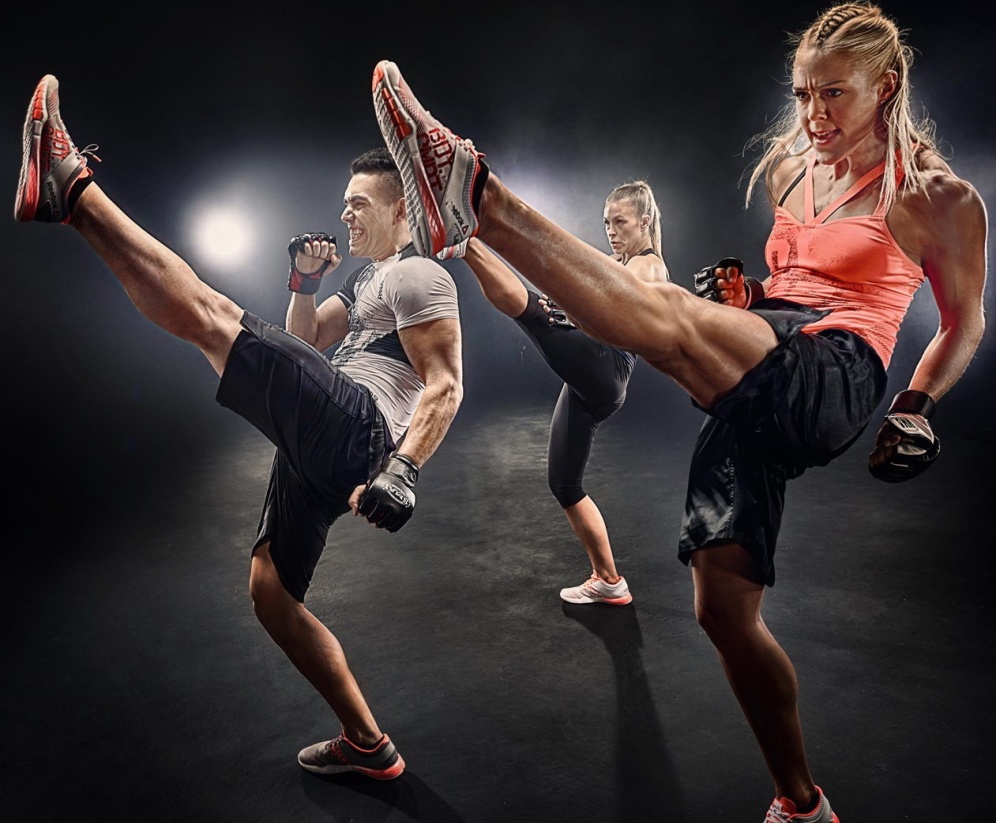 Сколиоз.

Травмы опорно-двигательного аппарата на стадии восстановления.

Тяжелые нарушения работы сердечно-сосудистой системы.
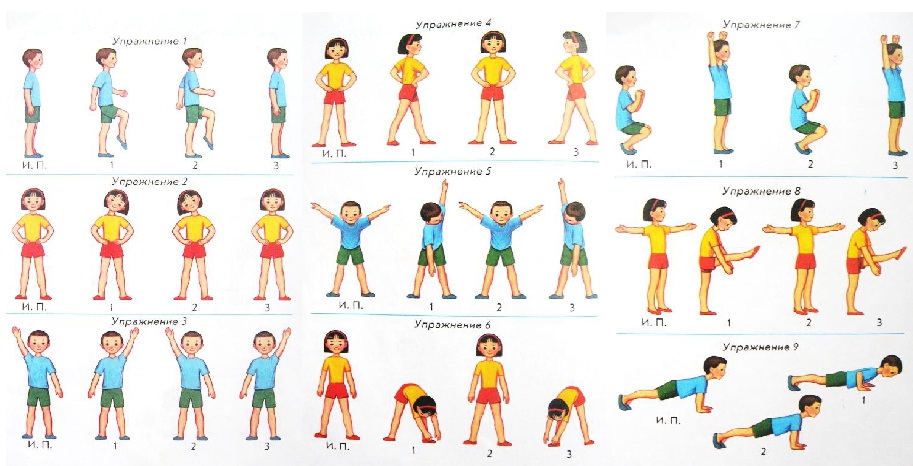 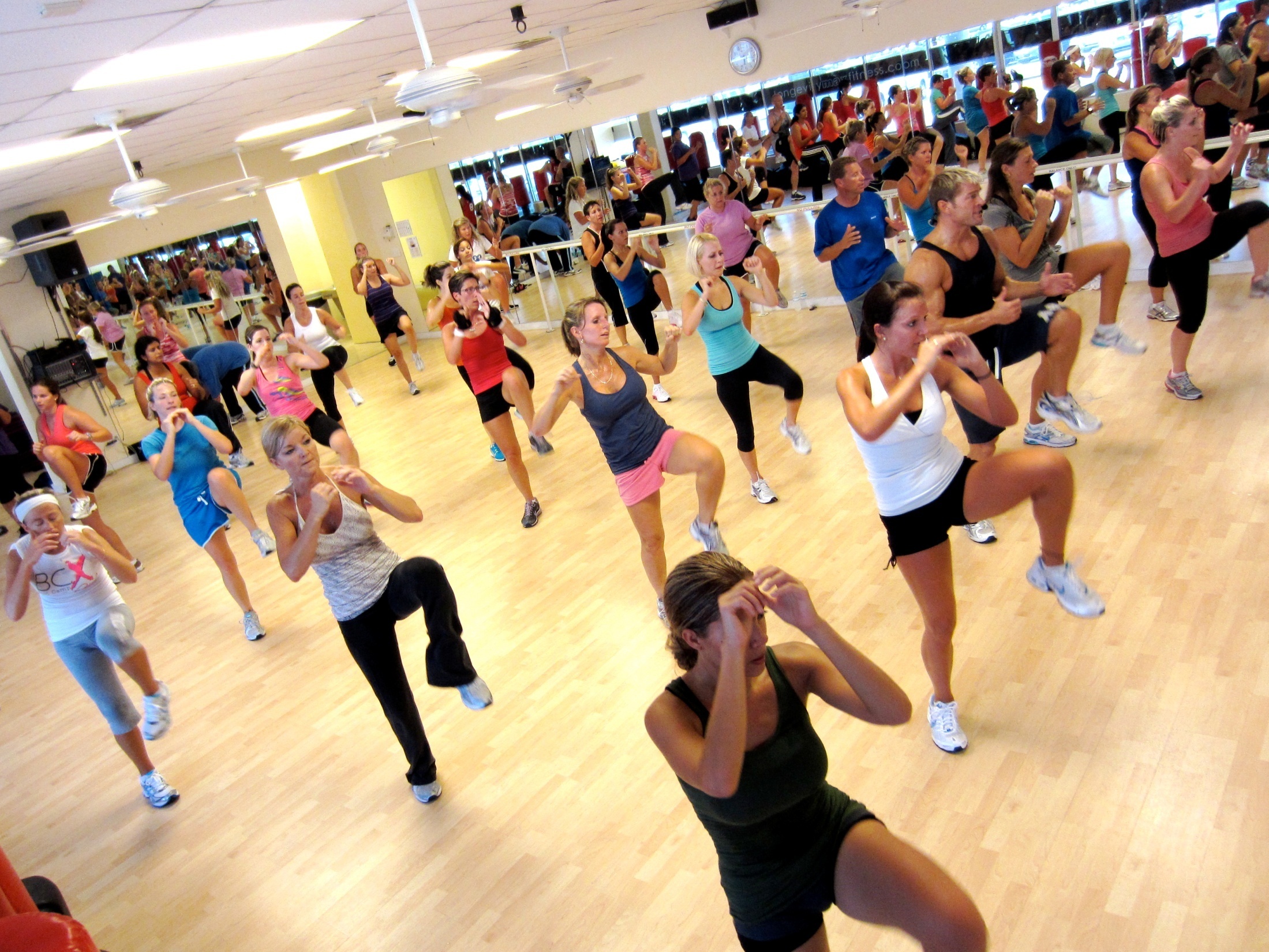 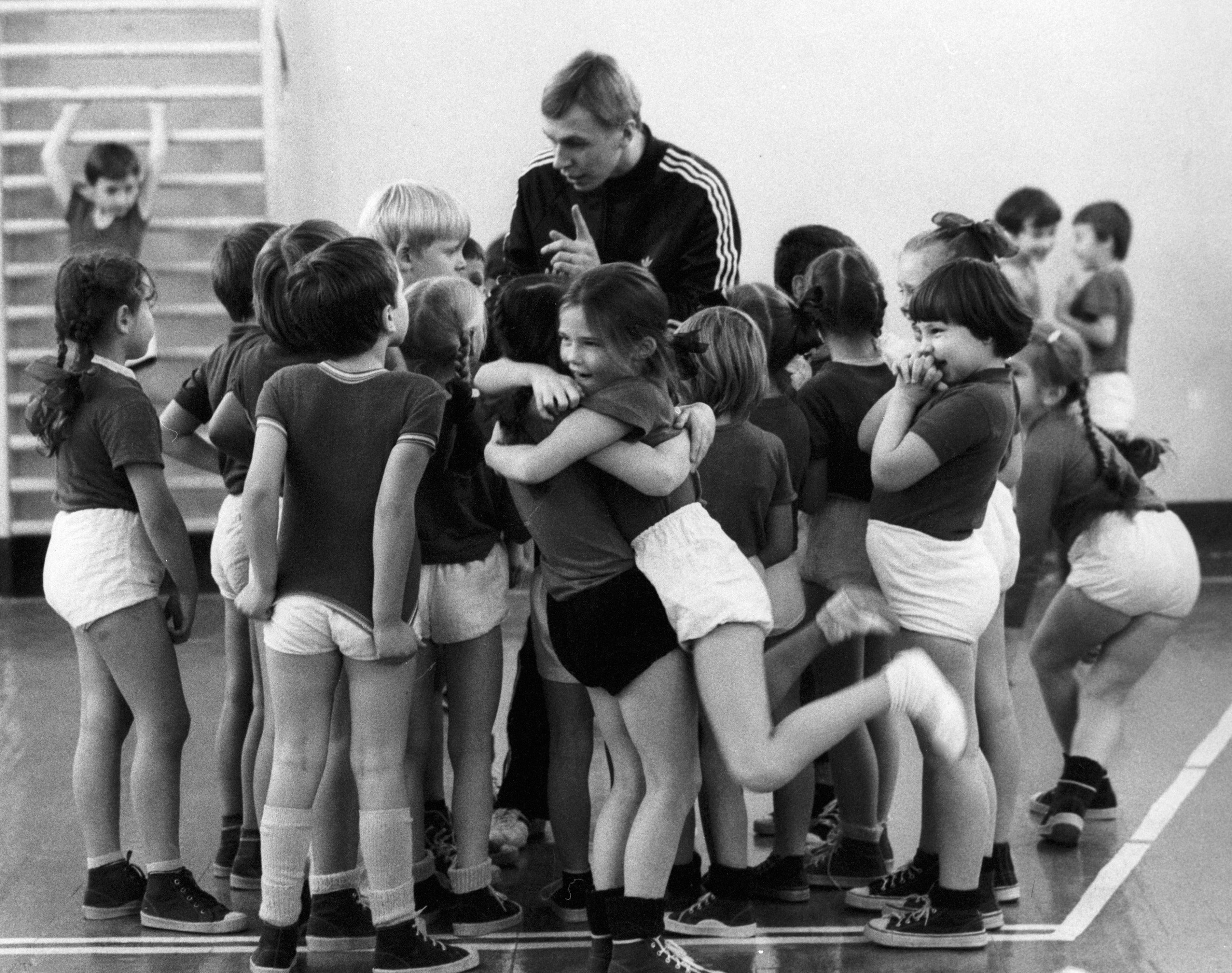 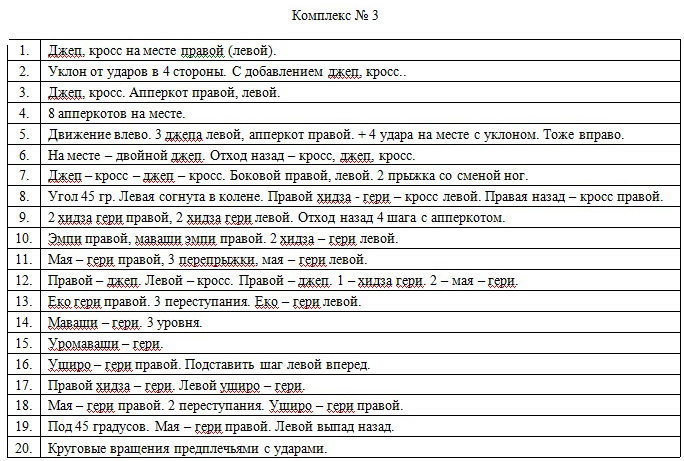 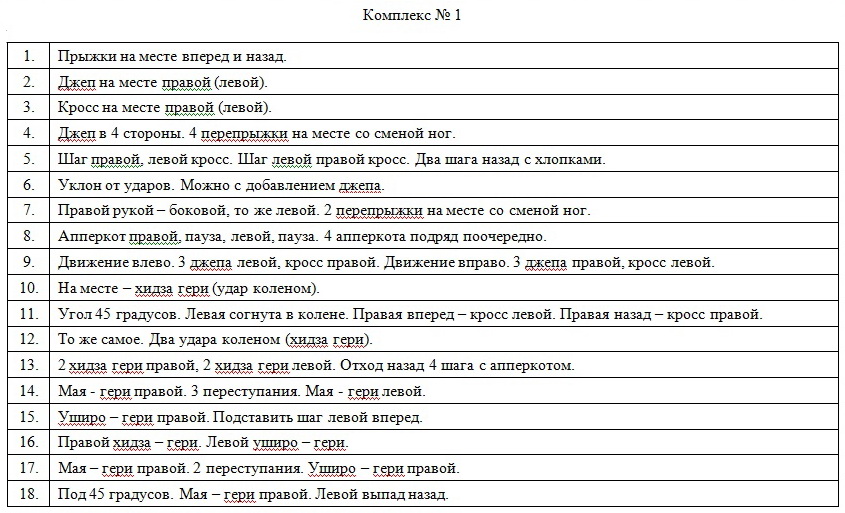 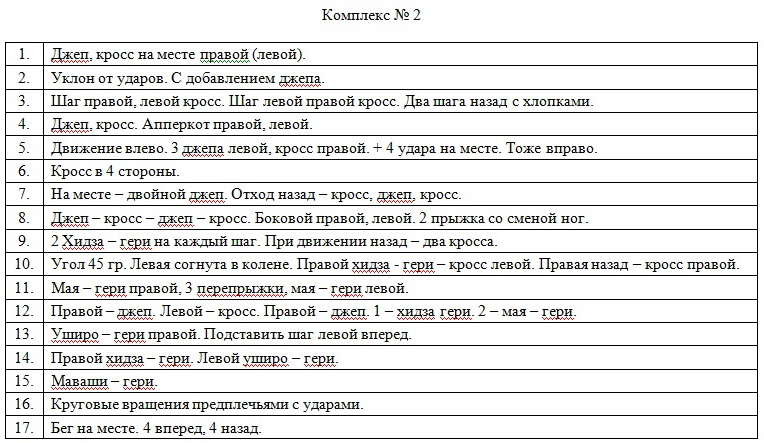 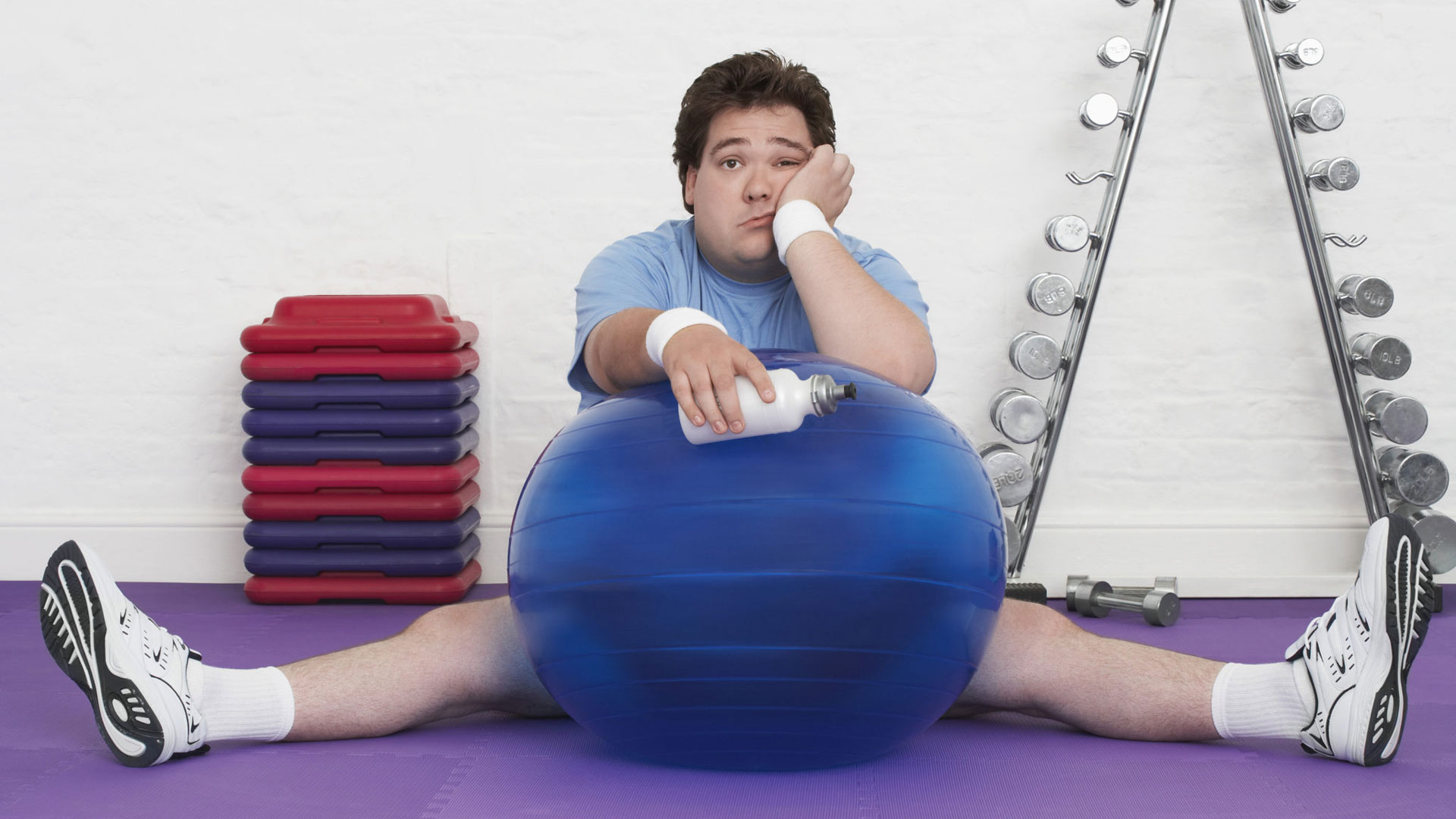 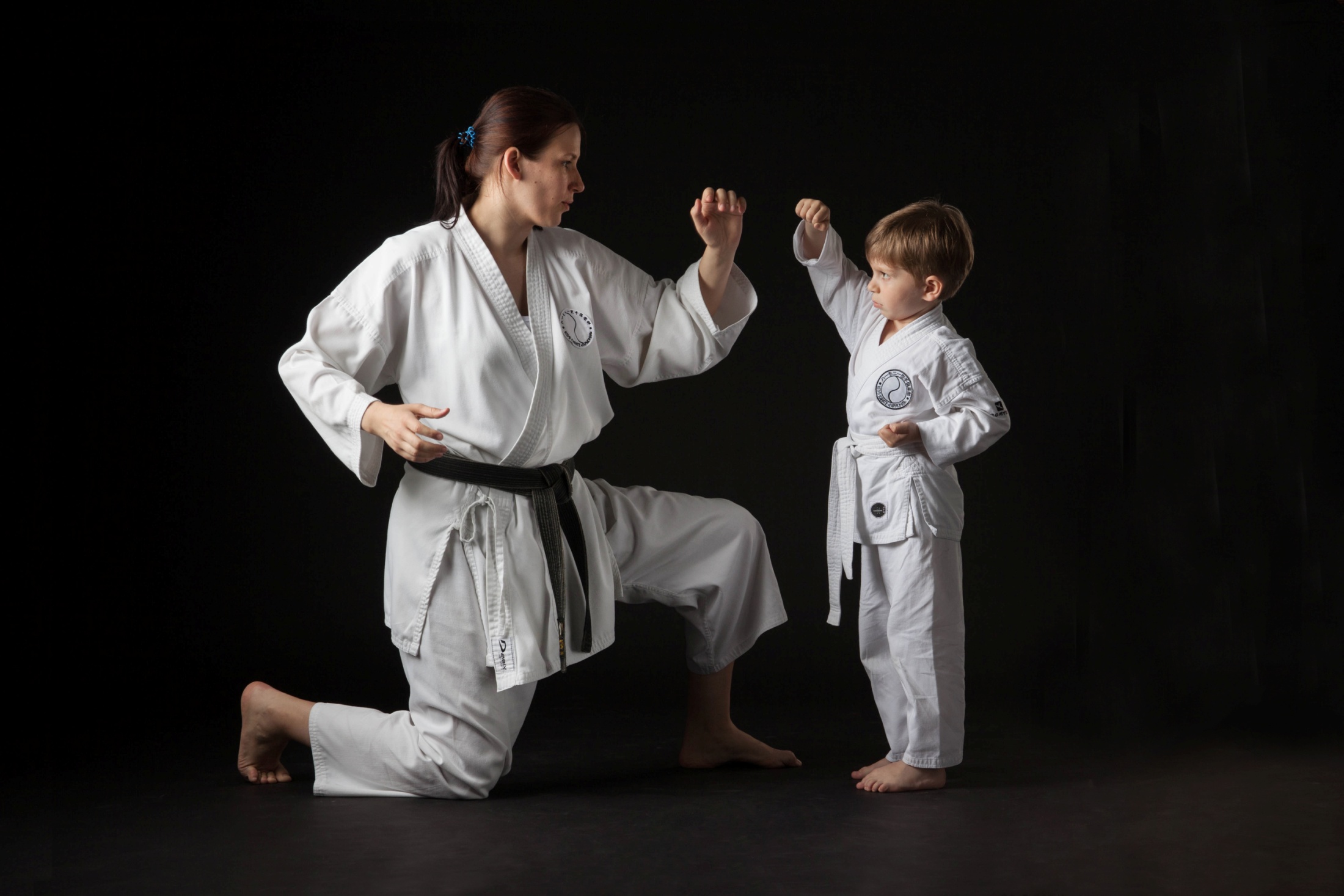 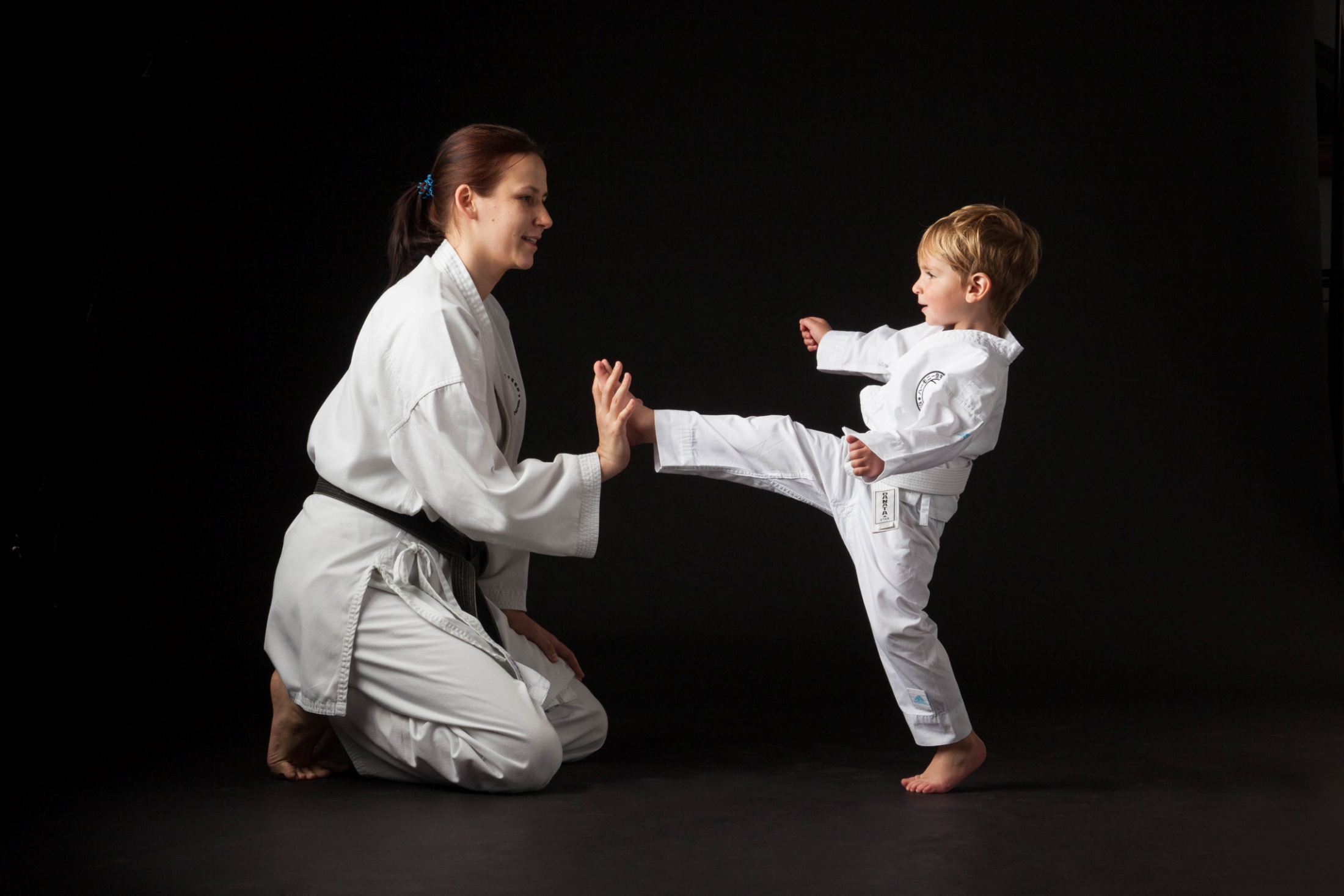 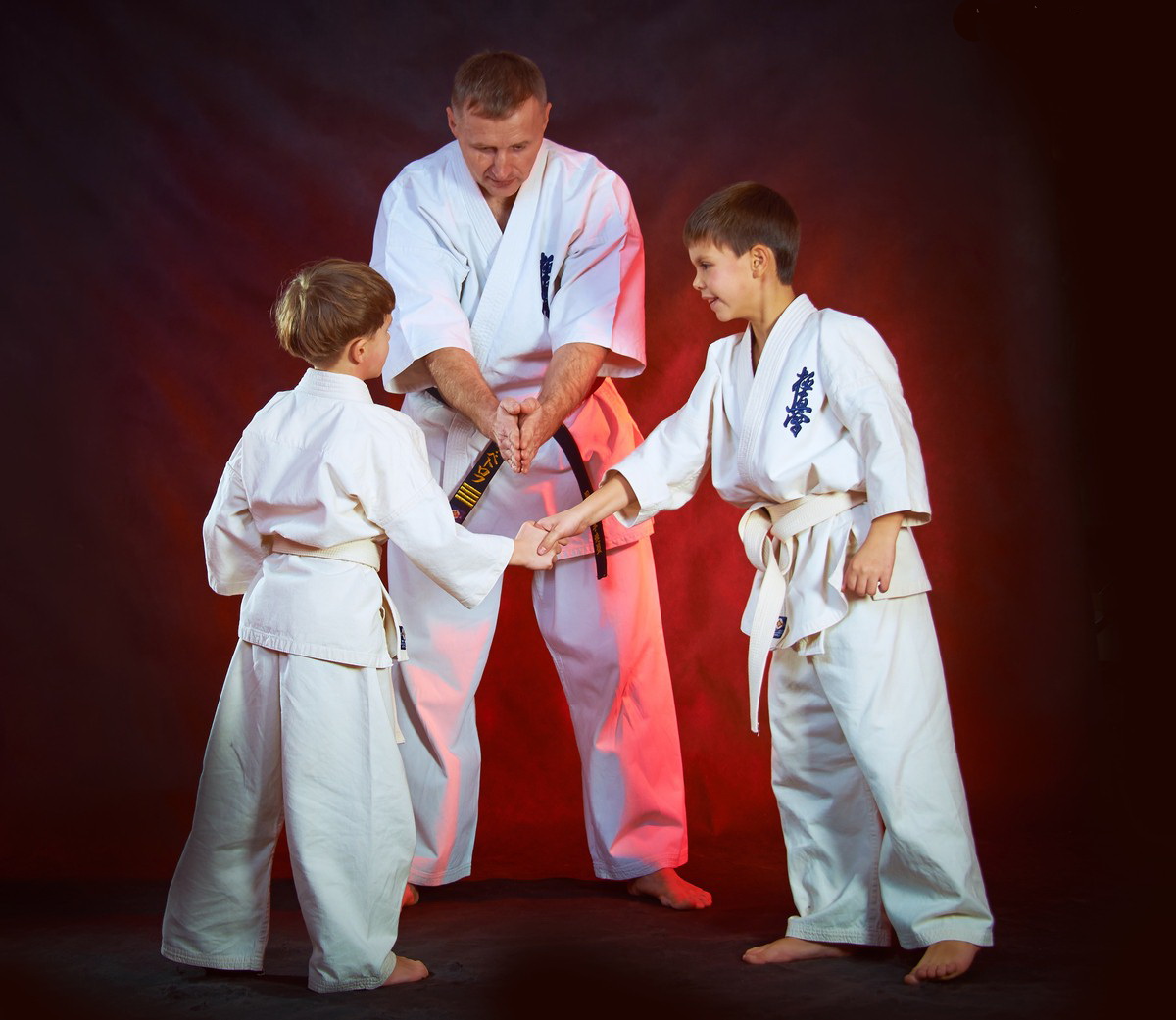 Спасибо за внимание!